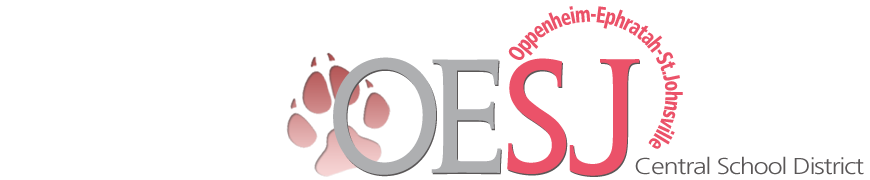 BOND ISSUE VOTE
LEVERAGING STATE MERGER BUILDING AID
1
Prior Bond Issue – December 13, 2016
2016 Referendum Approved Amount = $24,016,000.00
State Merger Aid Share = 98%
Capital Reserve Share = 2%
Local Tax Impact = 0
2
What Got Done?
Additions
Elementary School Auditorium
Elementary School Cafeteria Expansion
New Agriculture Classroom
New Career & Technology Classroom





At Maximum Cost Allowance for merger aid of 98% and local tax impact of 0.
Safety/Security Upgrades
Surveillance Cameras
Main Lobby Entrances
High School Generator
3
What Got Done?
Alterations/Renovations
Jr/Sr High School Science Classrooms/Labs
Elementary Library
Guidance Suite
Nursing Office
High School Fitness Center
District Offices Relocated
Various Classrooms Updated
Roofing
Elementary Boilers Replaced
Site Work
4
New and Next Bond Issue – February 4, 2020
Bond Issue February 4, 2020	($9,416,000)		
State Merger Aid Share	(98%)			
Capital Reserve (2%)				
Local Tax Impact (0)
5
New and Next Bond Issue – February 4, 2020
State replenished maximum cost allowance for merger aid of 98%
98% merger aid ends after this capital project.
Final project under merger financing for construction.
Must complete financing according to State merger aid timeline, which expires in 2023.
6
What Will Get Done
3 Major Categories Will Be Addressed
Health, Safety and Security
Improved Learning Environments
Updating Infrastructure
7
Health, Safety and Security
Upgrades to Pre-existing Fire Alarms
PA System at High School
Classroom & Entrance Door Replacements
Upgrade Drinking Water System at the Elementary School
Replace Roof Vents and Blowers
Bus Lifts
Parking Lot Lights
8
Improved Learning Environments
Replace Exterior Windows
Enhanced Energy Efficient Lighting
Replace Ceiling Tiles
Upgrade Interior/Exterior Finishes
Replace Gym Sound System at Elementary School
9
Updating Infrastructure
Roofing
Boilers at High School
Internal Water and Sewer Lines
Site Work – Repaving, Parking, Bus Garage Floors,
Instructional Technology Operations
10
Why a 2nd Bond Issue?
Costs not allowed with 98% reimbursement in 1st Bond Issue due to State Maximum Cost Allowance
State merger aid of 98% will end on future construction
Take advantage of state merger aid while it is available to OESJ
No tax impact with merger aid availability.
Address building needs during final merger timeline
Last chance for 98% state reimbursement
11
February 4, 2020 – Bond Issue, If Approved
Planned construction to start - Spring 2020
Planned construction completion - 2023
End of merger construction aid – 2023
12
BE SURE TO VOTE!
When: February 4, 2020
Time: 12:00 PM through 8:00 PM
Where: 
For Registered Voters of St. Johnsville – vote in the auditorium at the Jr/Sr High School
For Registered Voters of Oppenheim-Ephratah– vote in the gymnasium at the Elementary School.
Absentee Ballots are Due : February 4, 2020 at 5:00 PM.
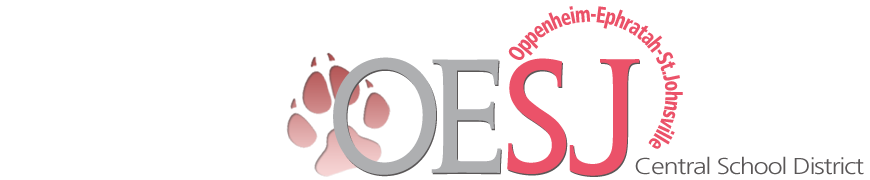 13